Муниципальный ресурсный центр добровольчества и волонтёрства в Саракташском районе»
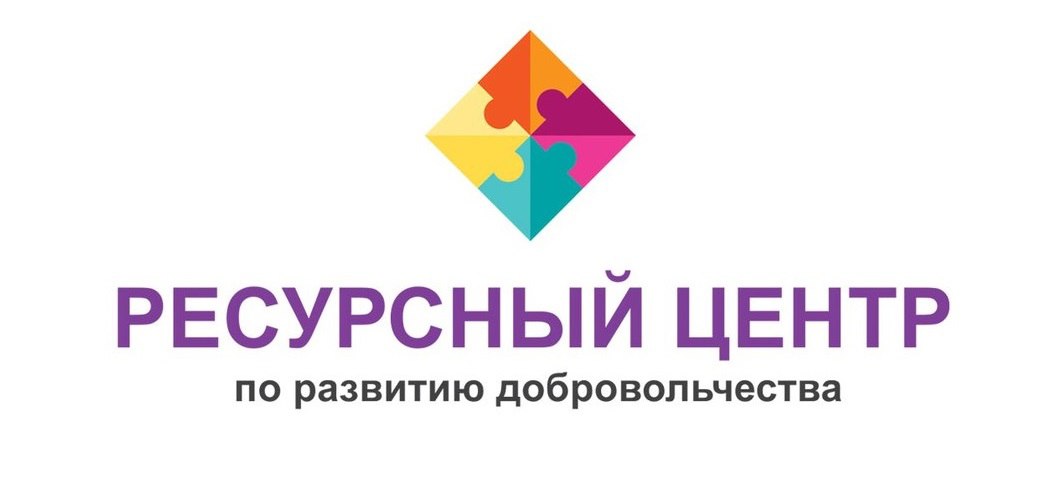 Руководитель муниципального ресурсного центра добровольчества и волонтерства в Саракташском районе» Щепачёва Олеся Сергеевна
Акция к 8 Марта «Вам, любимые»08.03.21
Помощь пенсионерам «Снежный десант» 21.12.21
Районный этап поисковой акции «Обелиск» 09.10.22-20.10.22г.
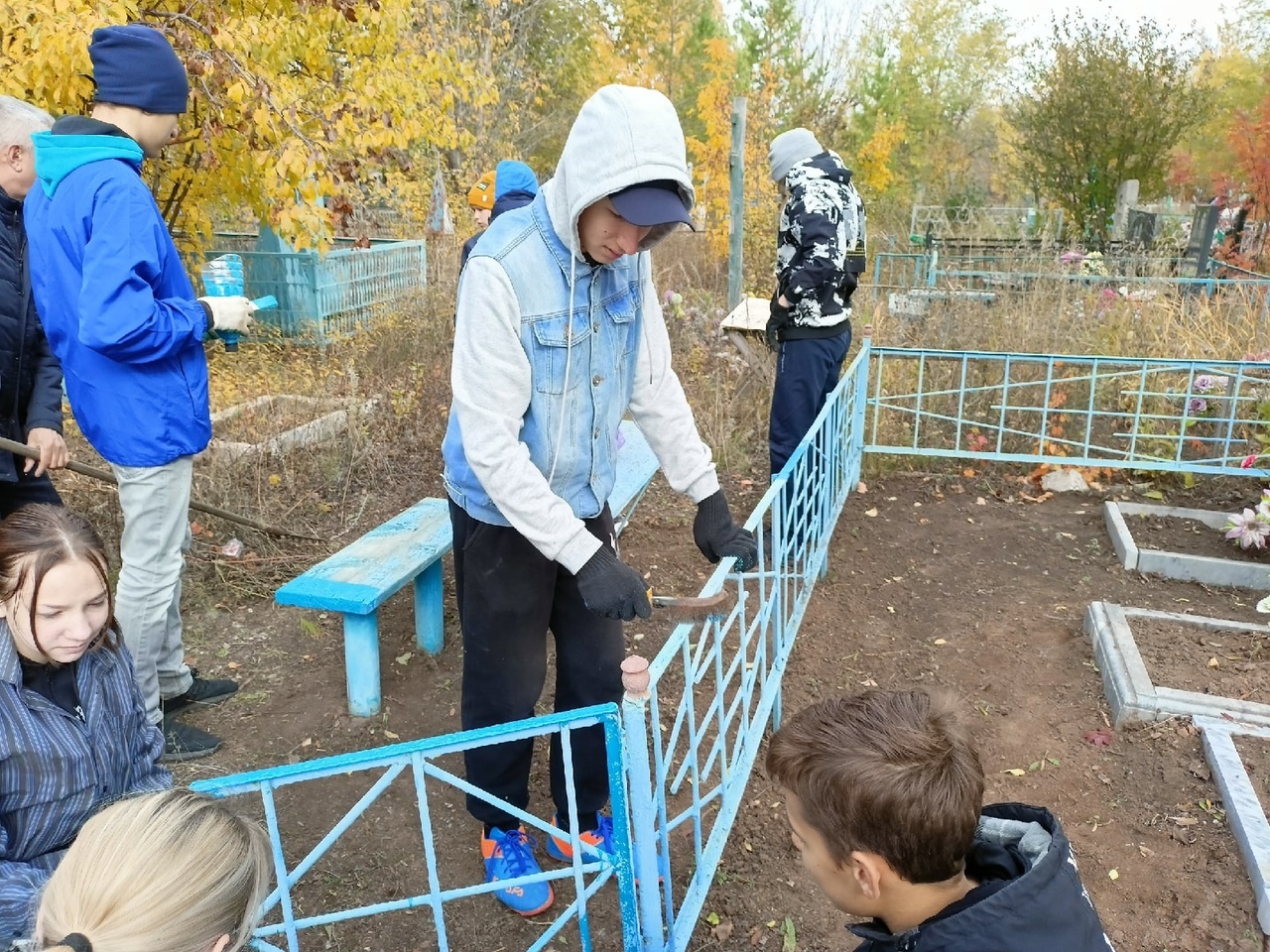 Акция «Своих не бросаем» 08.10.22- 30.10.22г.
Акция «Добрые письма» октябрь 22г.
Акция «Экологический субботник»16.09.22г.- 30.09.22г.